Return to play
STUDENTS LEARN ABOUT:
Indicators of readiness for return to play (pain free, degree of mobility)
Monitoring progress (pre-test and post-test)
Psychological readiness
Specific warm-up procedures
Return to play policies and procedures
Ethical considerations, eg pressure to participate, use of painkillers






STUDENTS LEARN TO:
Research and evaluate skill and other physical tests that could be used to indicate readiness to return to play
Critically examine policies and procedures that regulate the timing of return to play. considering questions such as:
Why aren't such policies applied to all sports?
Who should have ultimate responsibility for deciding if an athlete returns to competition?
Should athletes be allowed to use painkillers in order to compete when injured?
overview
It requires you to understand the indicators used by rehabilitation professions to determine if the athlete is ready to return to competition. 
Required to understand how injury affects the athlete psychologically, which can be detrimental to performance and wellbeing if not addressed. 
Need to understand specific sports policies and procedures for returning to competition, as well as consider the ethical use of painkillers and other drugs related to rehabilitation.
Required to evaluate tests that could be used to determine an athletes readiness to return to competition. 
Critically examine the policies and procedures around an athlete’s return to competition and be able to present answers to the questions above.
indicators of readiness for return to play (pain free, degree of mobility)
There are many indicators of readiness for return to play. Athletes need to have completed rehabilitation, and be completing normal training loads. 

They should be moving with fluidity and not shielding the injured area.  

However, the two indicators in HSC PDHPE are: 
Pain free
Degree of mobility
First indicator of readiness for return to play – pain free
When an athlete is pain free it indicates that they are nearly ready to return to play. 

For Eg - a football player returning from a sprained ankle, should be pain free completing drills, mini games, and during actual competition simulations. 

An athlete who is not yet pain free has a higher chance of re-injury if they return to play.
Second indicator of readiness for return to play – degree of mobility
The degree of mobility refers to the amount of movement around the injured area. 

If the athlete has torn a hamstring then they need to have restored their mobility or range of movement at both the hip and knee of the injured hamstring. 

Movement should be smooth and show confidence in the hamstring through both speed and power. 

Pain free and degree of mobility are the indicators of readiness for return to play. Together they promote athlete wellbeing and help prevent re-injury.
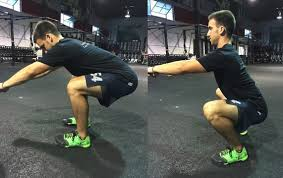 monitoring progress (pre-test and post-test)
Monitoring progress during rehabilitation is important - this is usually done by comparing test results. 

Athletes complete regular tests of their physical fitness. 
If an athlete is injured, these tests become pre-tests and are compared with tests done during and after rehabilitation known as post-tests (after the injury). 

These tests are used in monitoring progress - when the tests conducted produce results similar with the pre-tests, then rehabilitation can stop provided the athlete is pain free, has good mobility and is psychologically ready to return to play.
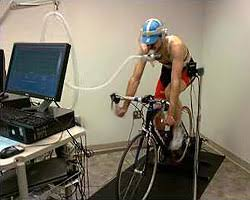 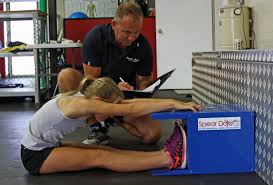 monitoring progress (pre-test and post-test)
Pre and post tests are used for monitoring progress in each component of fitness.

If an athlete has a sprained ankle, agility testing is vital when monitoring progress. The ankle may be able to withstand linear forces through the joint, but once the athlete needs to change direction at speed, different forces are applied through the ankle and on the ligaments. 
However, if the athlete was a swimmer, agility testing is not as applicable as for a netball player.
Psychological readiness
Before an athlete can return to play their psychological readiness to return must be examined. 

If they are not psychologically ready then they should not return as this can lead to re-injury or further injury.
Athlete’s returning long term injury, (knee reconstruction) may feel anxious about returning. If they are not confident in their bodies ability to manage - they will shield the injured side to protect it which causes poor technique, and can lead to injury somewhere else. 

A lack of confidence from the athlete will diminish their performance, and in contact sports can make them hold back from a tackle, which can lead to injury.
Some are overconfident and eager to return to play – leading to returning before they are ready increasing the risk of re-injury.
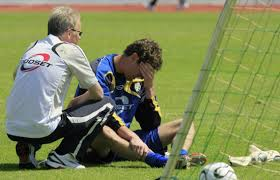 specific warm-up procedures
Many athletes are given specific warm up procedures as they return to play. 

These warm up procedures are given in addition to the normal warm up, and can be done before or after the normal warm up. 

The specific warm up procedures help to protect the athlete against re-injury by ensuring the area has an adequate blood supply and is ready for all that will come during competition.
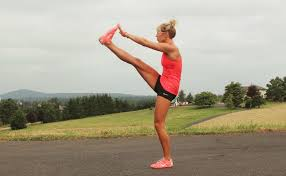 Specific warm-up procedures
Eg - A hamstring strain will require more dynamic stretching, and strength based activities around the hip and knee. 

Agility runs may be added to prepare the hamstring for the application and absorption of forces.

Sports massage may be added - increases blood flow to the injured area. 

Specific warm up procedures - must target the injured area and replicate competition demands (specific to the sport)
Return to play policies and procedures
Sports each have specific return to play policies and procedures – many are very similar. Especially for some of the more common injuries such as a sprained ankle.

These return to play policies and procedures need to be followed by coaches and athletes in order to promote player safety and wellbeing.

Many return to play policies and procedures are developed in conjunction with academic organisations such as Sports Medicine Australia (SMA). 

For example, Rugby League, AFL, and FIFA use the SMA Position Statement-Concussion to guide their policies and procedures for concussion injuries. These return to play policies and procedures are also specific to the sport, as some sports are more dangerous than others an require a stricter policy for return to play than other sports.
Return to play policies and procedures cont…
Many protocols for return to play involve:
A medical clearance
Scans being completed and reviewed (x-ray, MRI, ultrasound etc)
Fitness and skills tests
Other professional clearance (physiotherapist, exercise physiologist etc)

There are a range of return to play policies and procedures that can be easily found through research. 
The Netball Return to play soft tissue policy provides some details for returning to play after a soft tissue injury. Both of which require the athlete to be cleared by a medical professional before competing again.
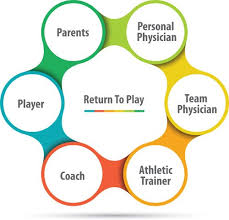 Return to play policies and procedures cont…
The NRL Policy Return to Play sets things out differently, listing injuries that require medical clearance, which includes concussion, heart attacks and broken bones and many more.

Though these policies are very similar there are also differences. If we add the Australian National Boxing Federation Rules and Regulations which are different again, especially in relation to an athlete being knocked out or suffering concussion.
Why aren’t such policies applied to all sports?
For HSC PDHPE you are required to:
Critically examine policies and procedures that regulate the timing of return to play, considering questions such as:
why aren't such policies applied to all sports?
who should have ultimate responsibility for deciding if an athlete returns to competition?
should athletes be allowed to use painkillers in order to compete when injured?

Not applied to all sports because each sport is different and therefore, require different policies. 
Many sports that are similar adopt very similar return to play policies and procedures, but then adapt them to be specific to the sport. 
Two (2) examples will help explain:
Football has a very different policy to boxing when it comes to a player being knocked out. In boxing the athlete is banned from competition and sparing for a minimum of 28 days the first time and 3 months the second, while in football, the player cannot return to the match that day, but once he is cleared by the medical team can return to normal activities. This is because there is a greater chance of re-injury in boxing for a player being knocked out or suffering concussion.
Why aren’t such policies applied to all sports?
A further example is to look at a sprained wrist in both football and swimming. 
Swimming relies on the athlete using her wrist and hand to create force and returning to play before complete rehabilitation and medical checks could lead to re-injury. 
In football the hands are not allowed to be used and so there is less chance of re-injury and of the injury affecting the athletes performance. The athlete can also wear compression bandages while playing, where as this would hinder performance in swimming.
Who should have ultimate responsibility for deciding if an athlete returns to competition?
This question is more complex. 

Although the fast answer is the athlete whose career, money etc is on the line, and who is most directly affected by the injury. 

However, return to play policy and procedures mean the athlete cannot make this decision alone - they are not trained to understand injury and injury rehabilitation – don’t know the risks associated with a return to play that is early and may cause themselves an injury they did not expect. 

For this reason, it is important that the athlete’s decision is made in conjunction with medical and professional staff, such as physiotherapist.
Who should have ultimate responsibility for deciding if an athlete returns to competition?
Coaching staff may wish to ensure the athlete is ready to return to full competition through further training, game exposure and psychological testing. 

Once the coach has given the clear for the athlete to return, the athlete can still refuse if they do not feel ready. The final responsibility lays with the athlete, although they may not get to return as fast as they wished due to the NEED for medical and coaching clearances.
Should athletes be allowed to use painkillers in order to compete when injured?
There are plenty of ethical considerations around an athlete’s return to play, but HSC PDHPE only require you to learn two (2):

Ethical consideration 1 – the pressure to participate
Pressure to participate and return to play is an ethical consideration within Sports medicine. All athletes, regardless of their level of competition feel pressure to participate in competition. 
Pressure to participate can be both internal (from the athlete) and external (placed upon the athlete).
Should athletes be allowed to use painkillers in order to compete when injured?
Ethical consideration 2 – use of painkillers

Pain exists to tell the athlete when a particular movement causes further damage to the body. Pain is an indicator that injury is occurring or has occurred. 

To stop an athlete from being able to feel pain will lead to the athlete causing greater injury to their body because they will not be able to identify when a movement is causing further injury and will not be able to modify their movements accordingly.
Should athletes be allowed to use painkillers in order to compete when injured? Cont…
There are also the considerations around the type of drug and its concentration. 
May be ethical for an athlete to use Panadol or Neurofen, but is it ok for them to use an opioid (narcotic) drugs such as: codeine, methadone or morphine? 

Ethical considerations also come with who is administering the painkiller. 
Is it ok for the athlete to inject themselves, or should it be measured and administered by a qualified medical practitioner? 

All of these affect the safety and ethical consideration around painkillers.

There will be times when the athlete and their medical team will decide to use pain killers anyway. 
This is often in high-pressure matches or when there is a long break coming after the competition. An example, might be an athlete who suffers a level 1 hamstring strain during the grand final or in the last game of their career. 

They are likely to risk further injury and continue to compete because they know they have 3-6 months to recover afterwards, and they may win the trophy, and possibly a large pay packet to go with it.